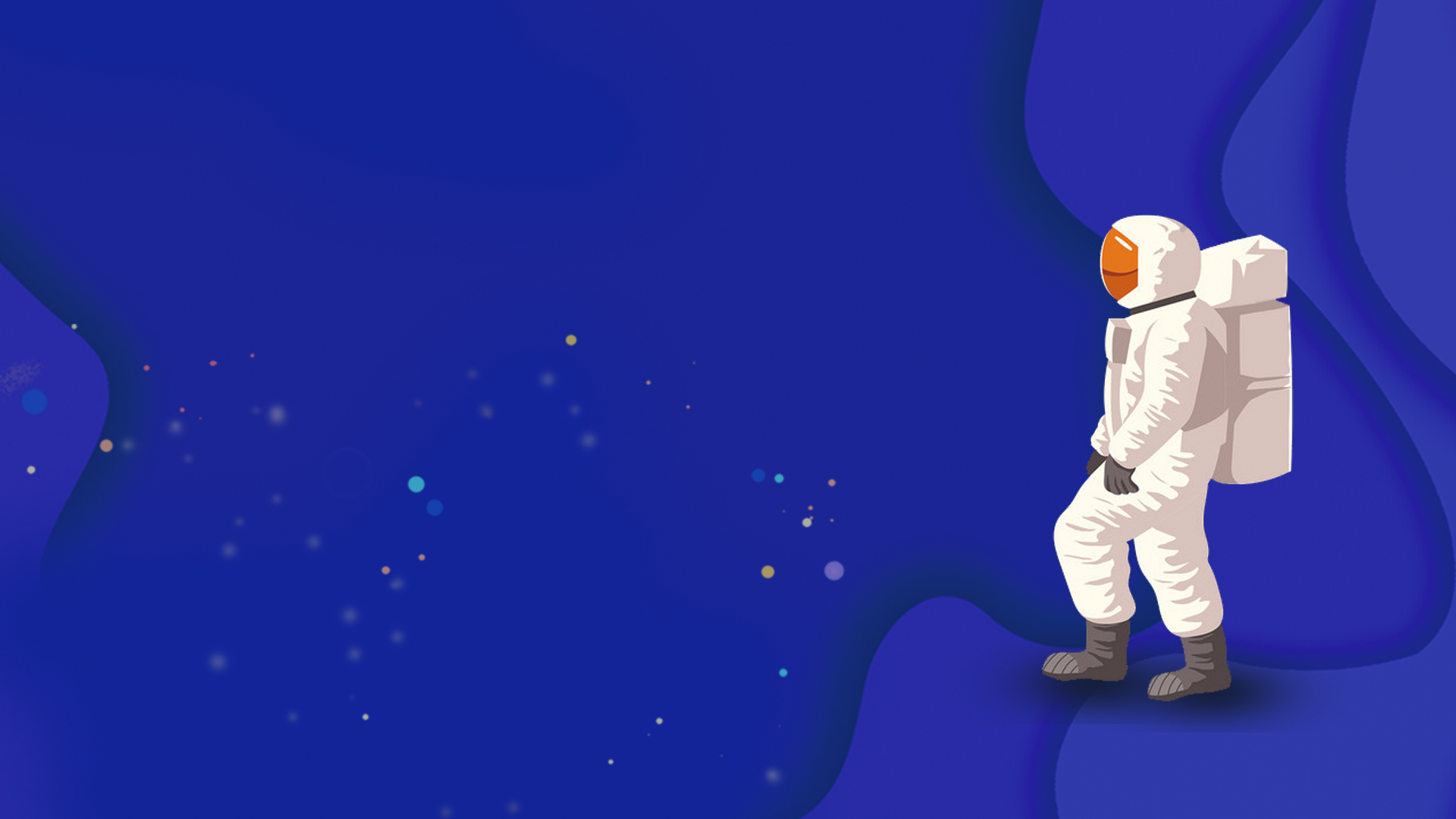 CHƯƠNG VIII. ĐẠI SỐ TỔ HỢP
Bài số 03. Nhị thức Newton
HOẠT ĐỘNG KHỞI ĐỘNG
HOẠT ĐỘNG KHỞI ĐỘNG
HOẠT ĐỘNG KHỞI ĐỘNG
I. CÔNG THỨC NHỊ THỨC NEWTON
Khai Triển
Với n = 4, n = 5
I. Công thức nhị thức Newton
I. Công thức nhị thức Newton
Nhóm
Nhóm
Nhóm
Nhóm
Mỗi nhóm hoàn thành trong 5 phút.
Đáp án
Nhóm
Nhóm
Nhóm
Nhóm
CẢM ƠN CÁC NHÓM ĐÃ HOÀN THÀNH BÀI TẬP.
CHÚ Ý
Công thức thu gọn:
HOẠT ĐỘNG VẬN DỤNG
ĐÁP ÁN HOẠT ĐỘNG VẬN DỤNG
HOẠT ĐỘNG VẬN DỤNG
Hoàn thành!
Tam giác Pascal
Các bài tập luyện tập và vận dụng
Công thức nhị thức Newton
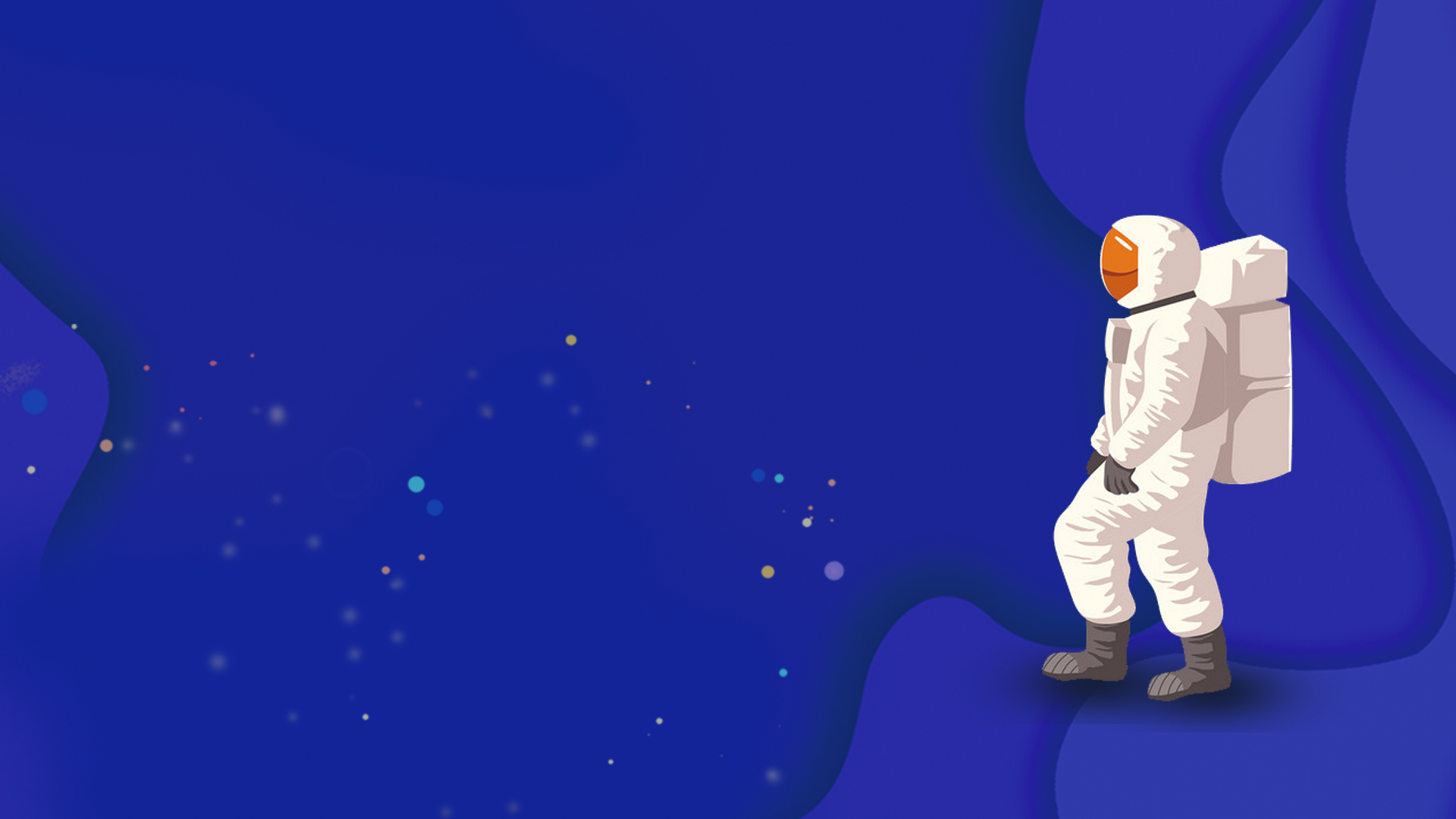 THANK YOU